Universidad Autónoma Agraria Antonio Narro
Programa Docente: Ingeniero Agrónomo en Producción
SEMILLAS RICA S.A DE C.V





Prácticas Profesionales
Carlos Ortega Castañeda
Asesor del curso: Ing. Juan Manuel Cabello Espinoza
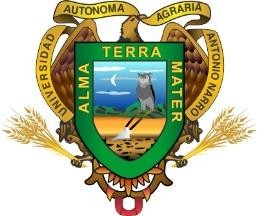 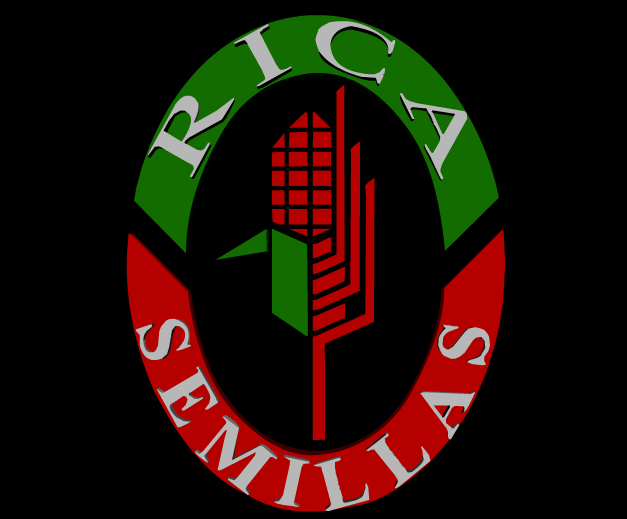 Descripción de la entidad receptora
La empresa SEMILLAS RICA es una empresa mexicana dedicada a la investigación, producción, acondicionamiento y comercialización de híbridos de maíz en las diferentes zonas y regiones maiceras del país.
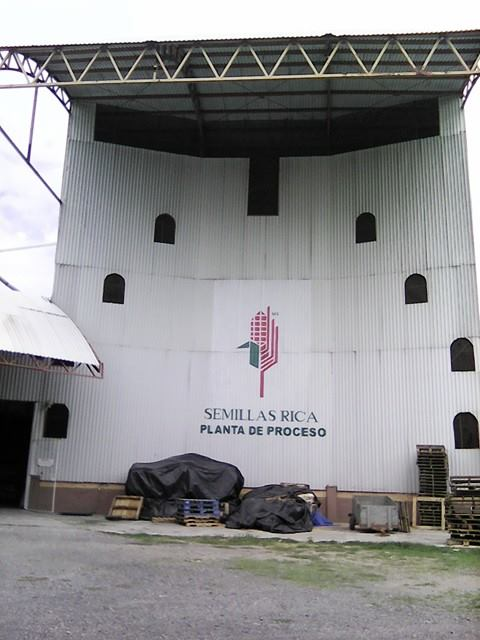 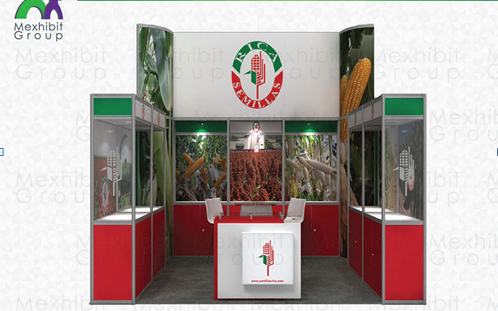 Misión y Visión
Misión 
Ofrecer al agricultor un desarrollo continuo positivo en su ámbito laboral agrícola para su beneficio de ellos.

Visión
Ser una empresa mexicana reconocida por su alta calidad de híbridos de maíz, ofreciendo al mercado productos que beneficien y satisfagan las necesidades de los productores que ellos buscan.
Objetivos específicos
Obtener nuevos conocimientos y técnicas sobre el manejo del cultivo del maíz. 

Poner en prácticas los conocimientos adquiridos dentro de las aulas para desarrollar las actividades necesarias.

Conocer el desarrollo de cada una de las actividades para:
Seleccionar semilla
Darle tratamiento 
Preparación de los materiales para siembra
Descripción de actividades
Preparación de lotes de producción
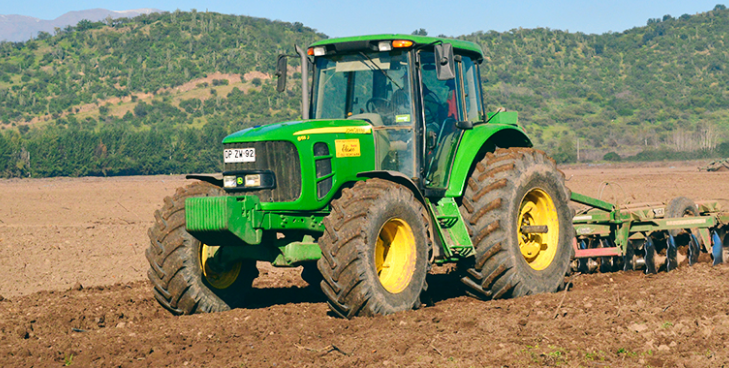 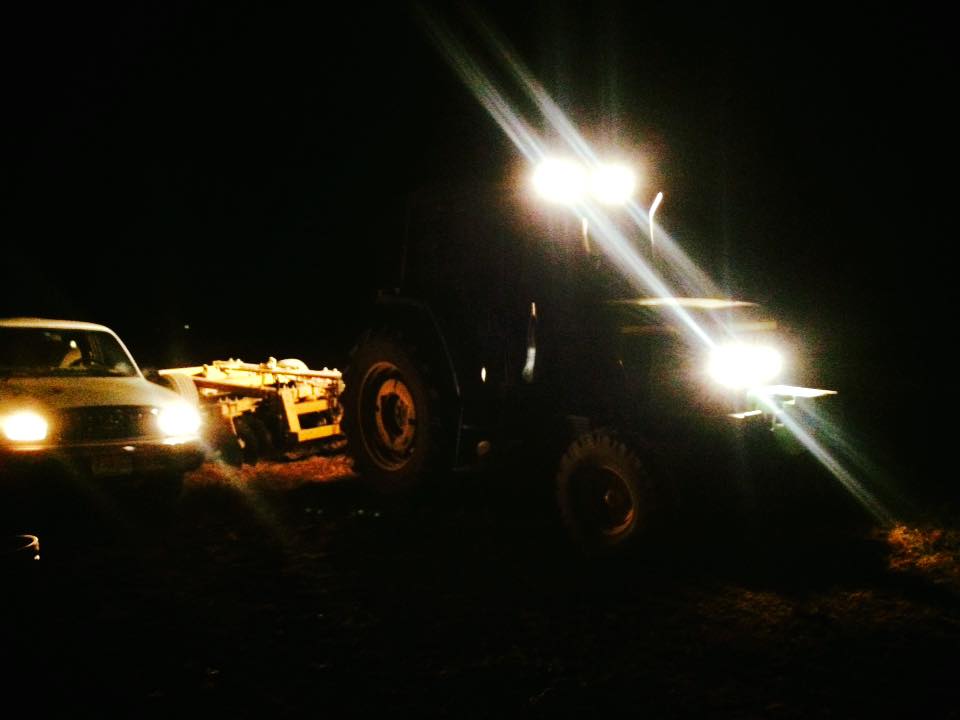 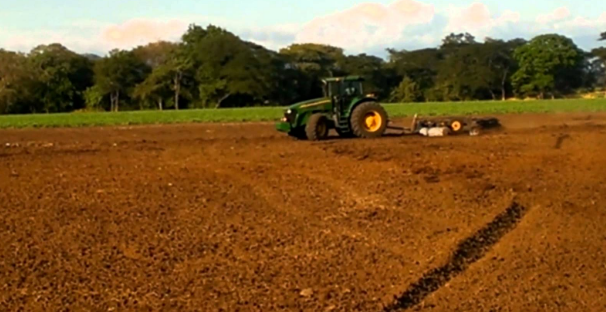 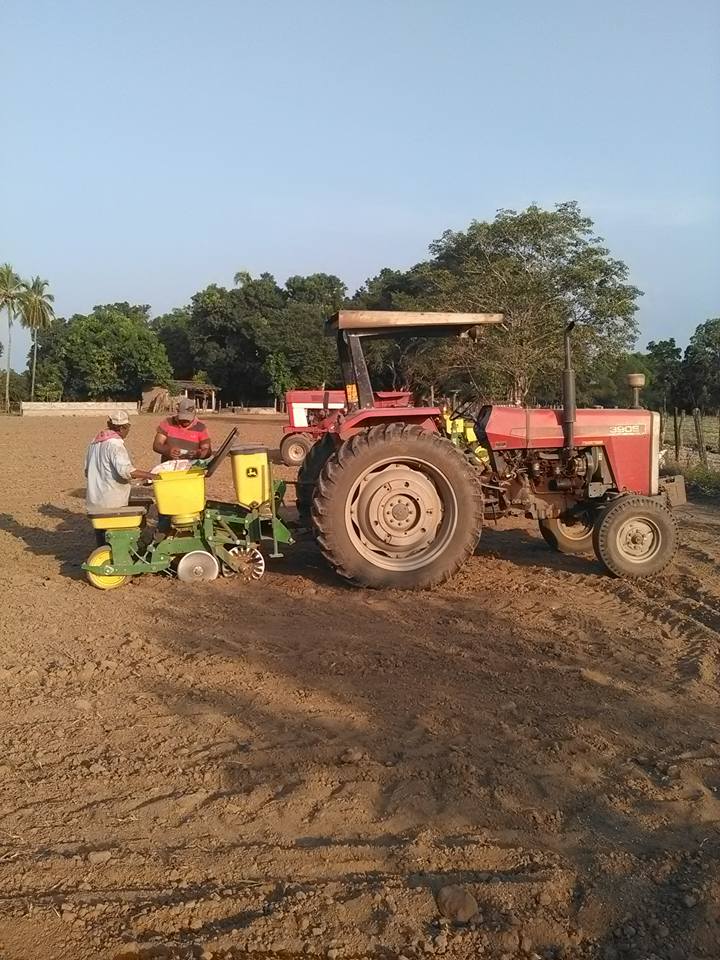 Siembra
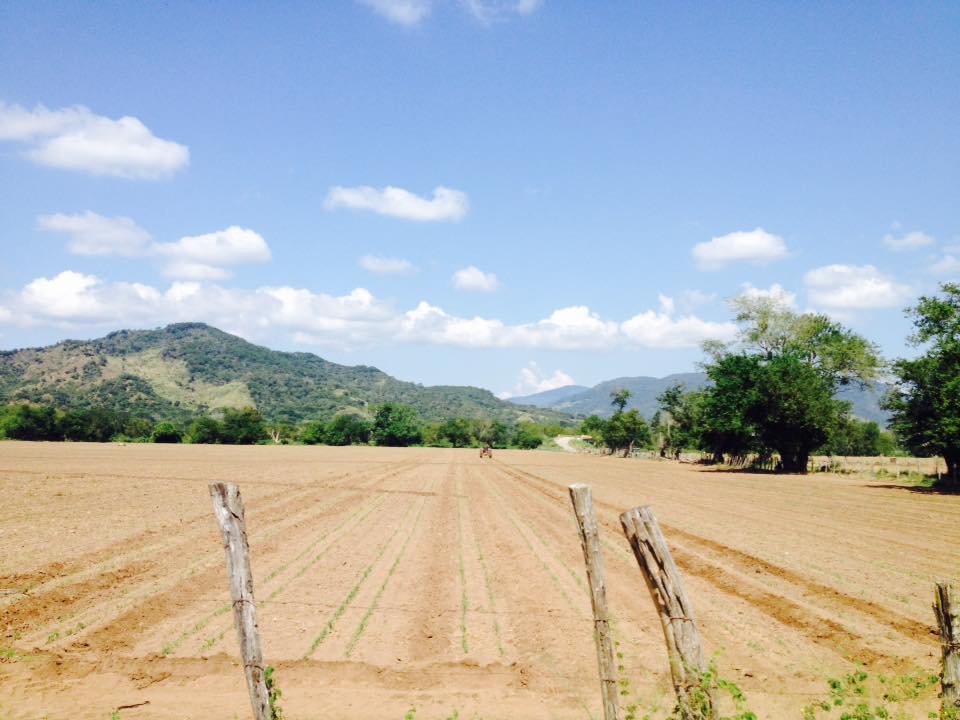 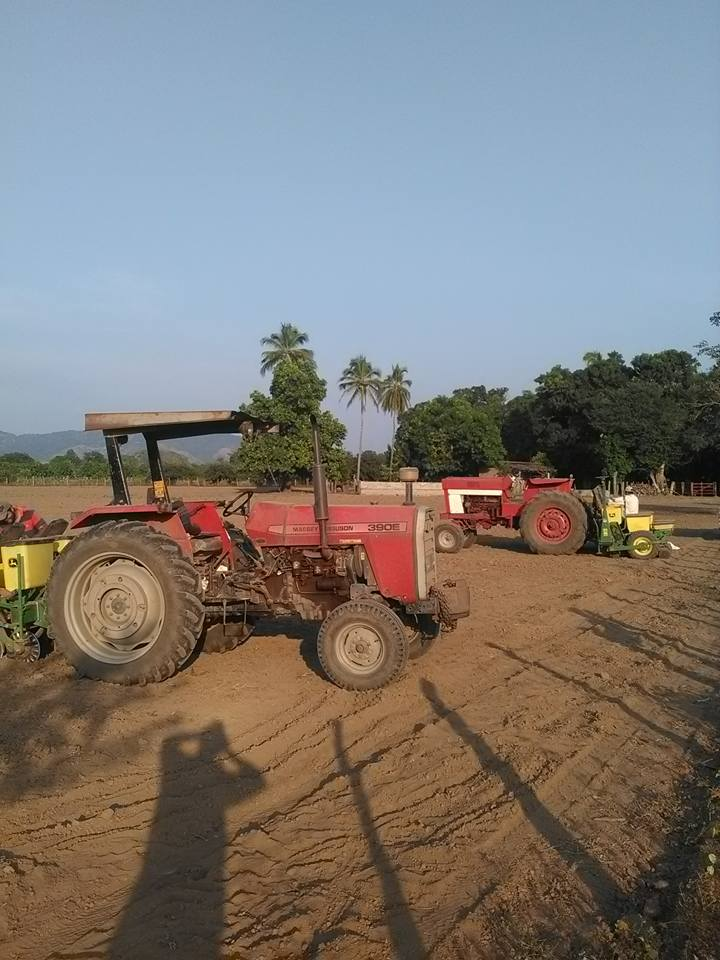 Instalación del sistema de riegopor cintilla
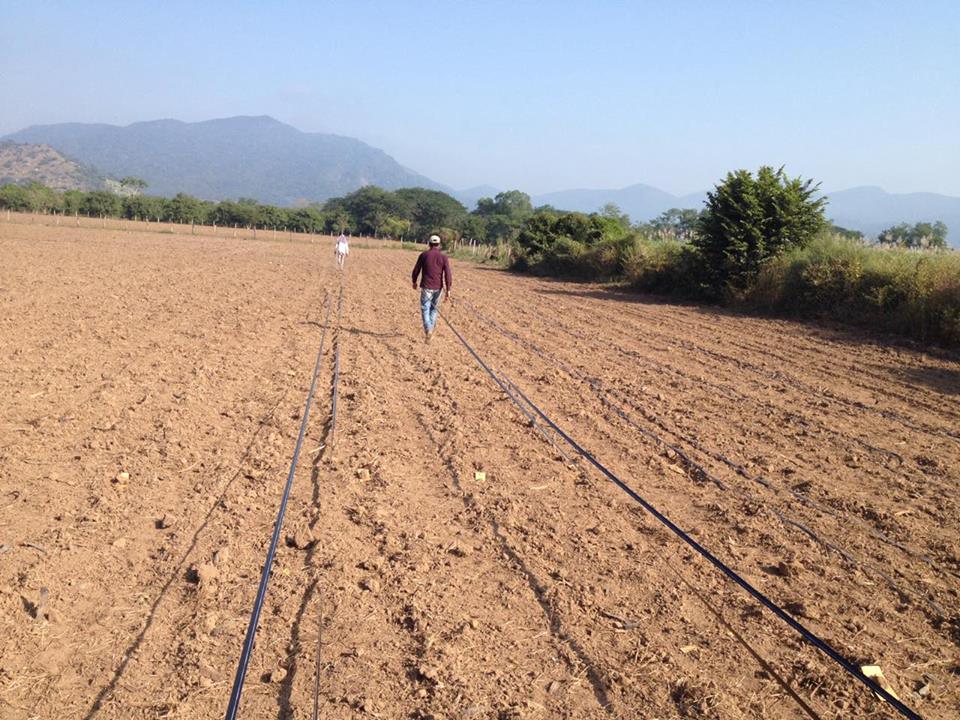 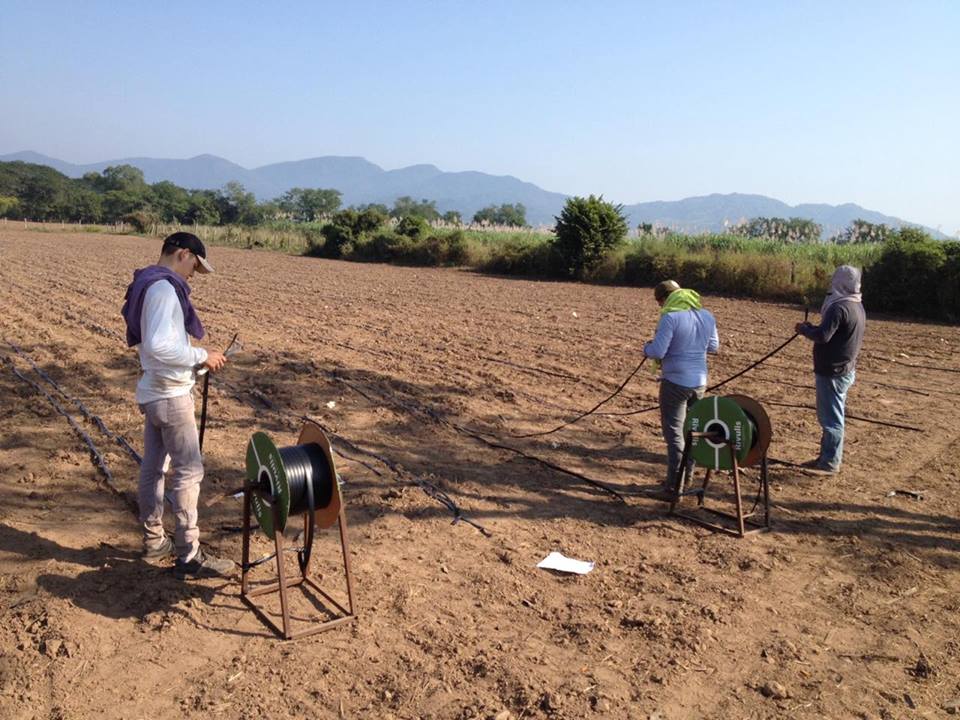 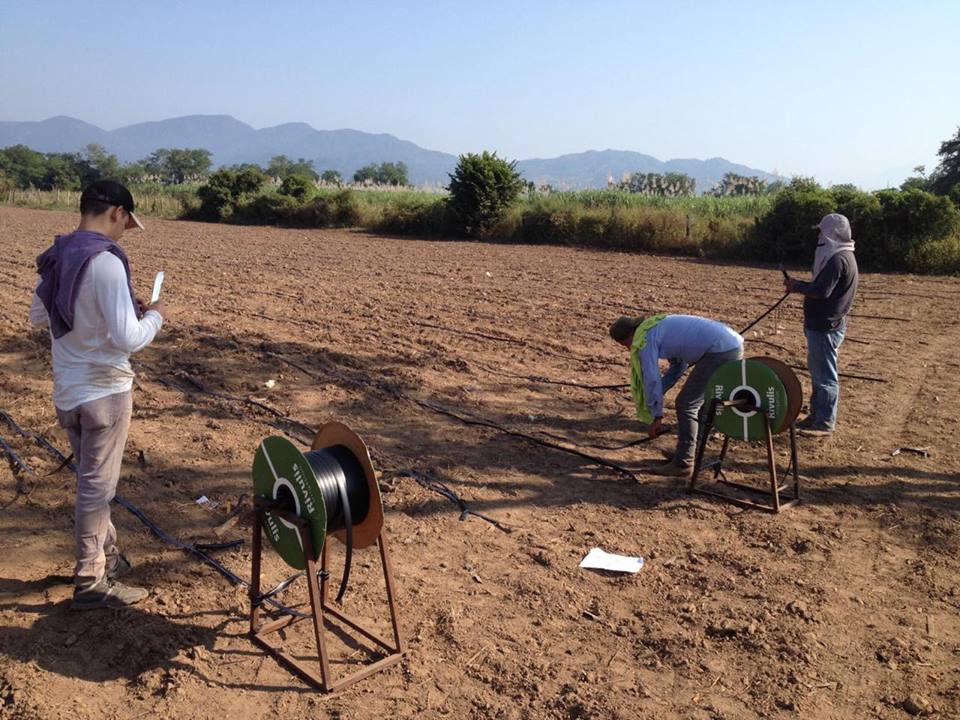 Monitoreo
Plagas                                               Riego
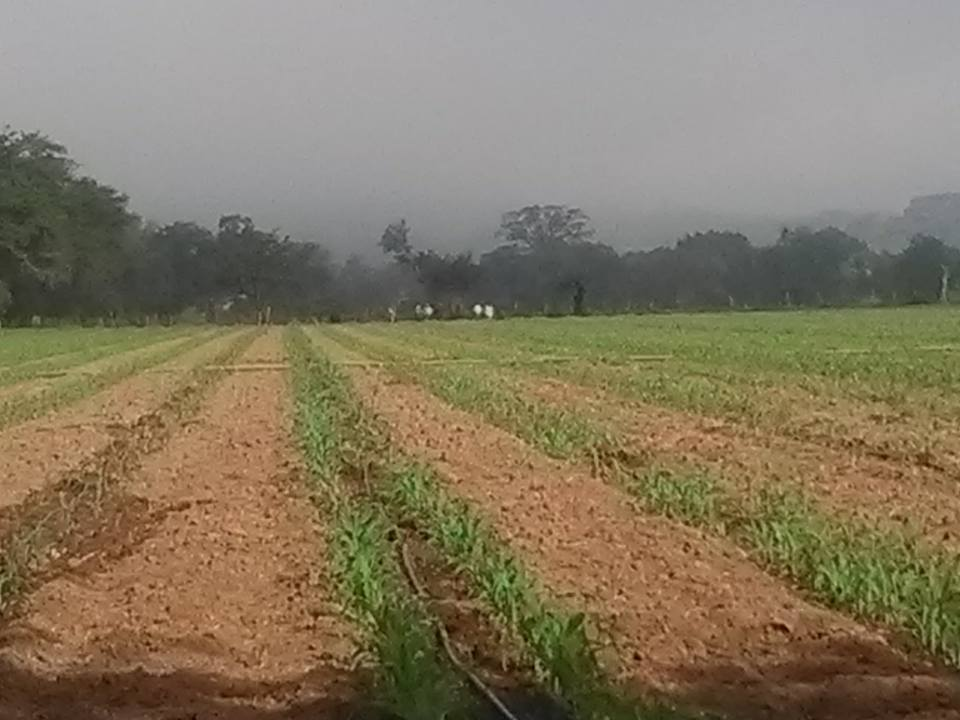 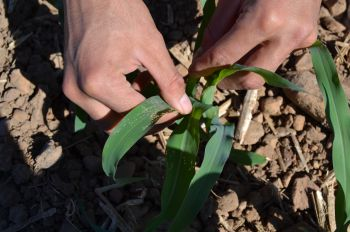 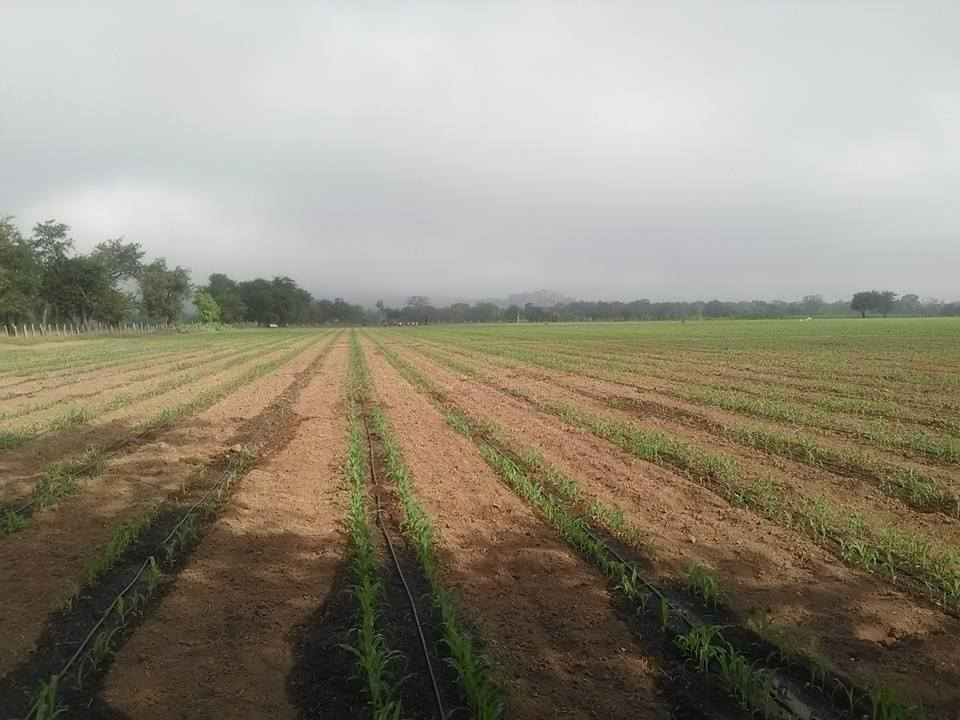 Aplicación de productos químicos
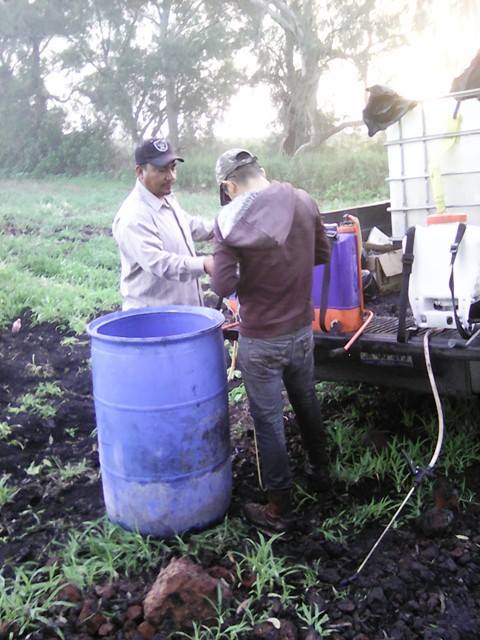 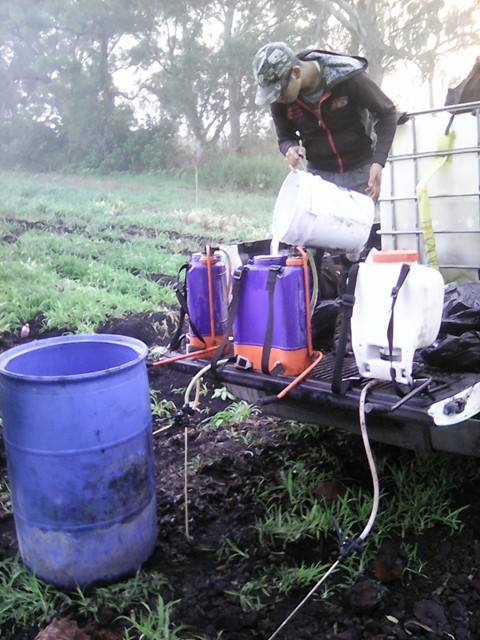 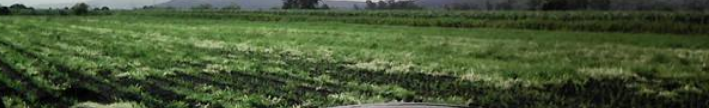 Caracterización
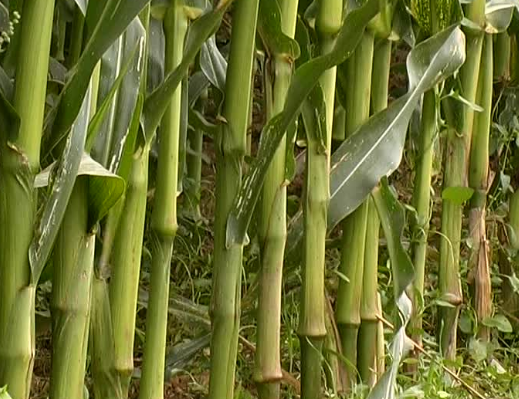 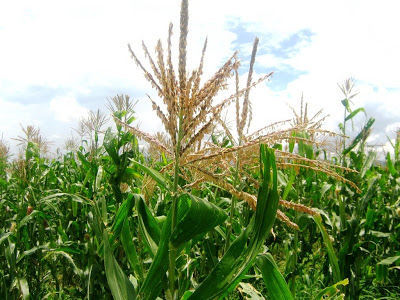 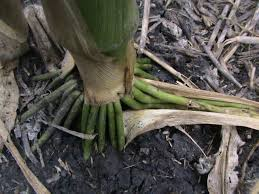 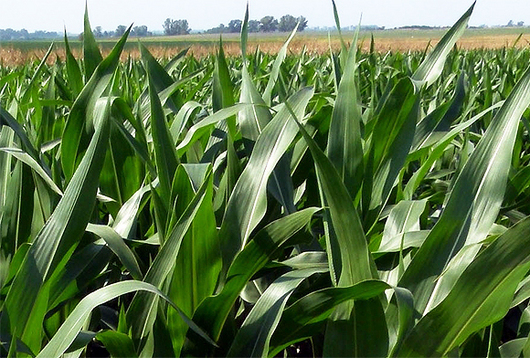 Raleo
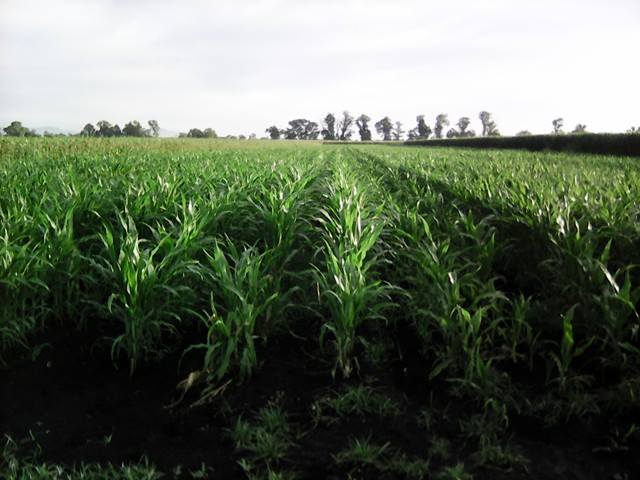 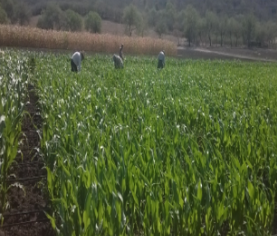 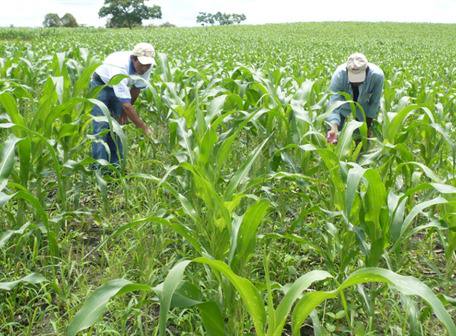 Desespigue                    Manejo de personal
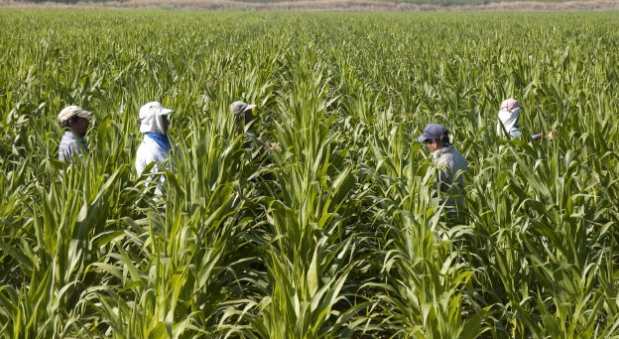 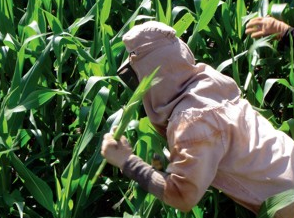 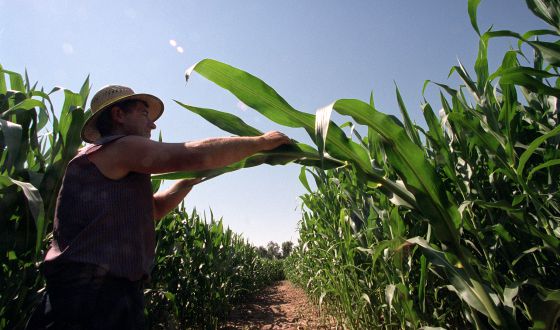 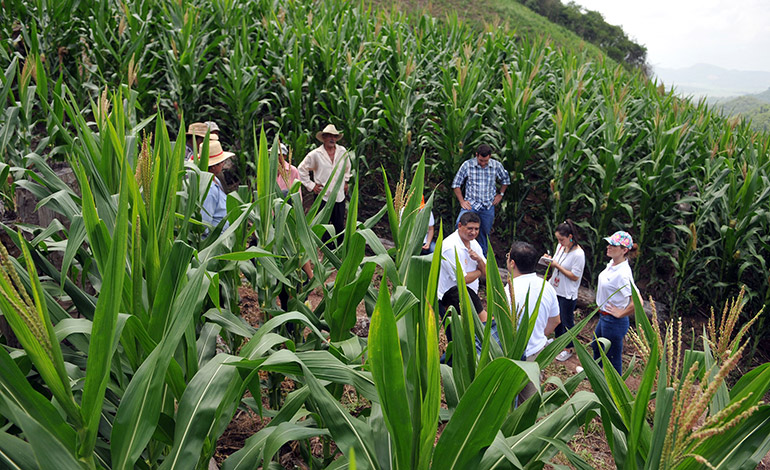 Toma de datos de llenado de mazorca
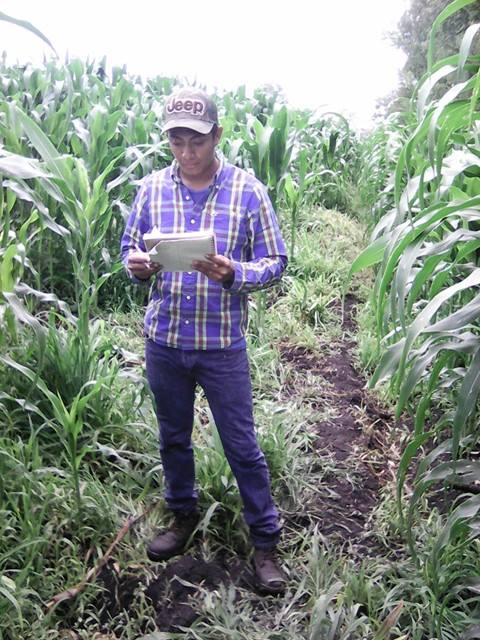 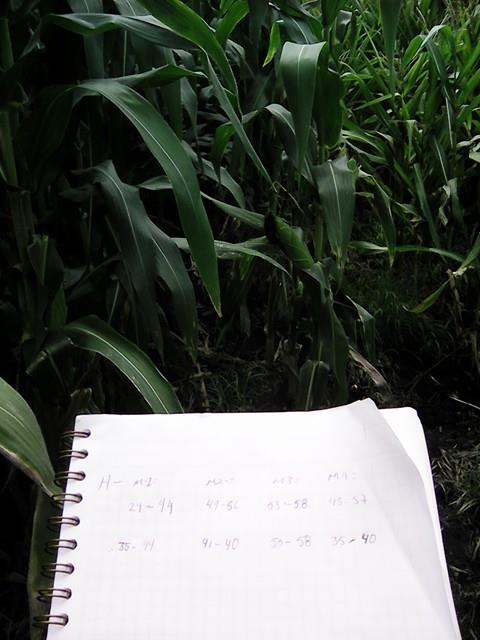 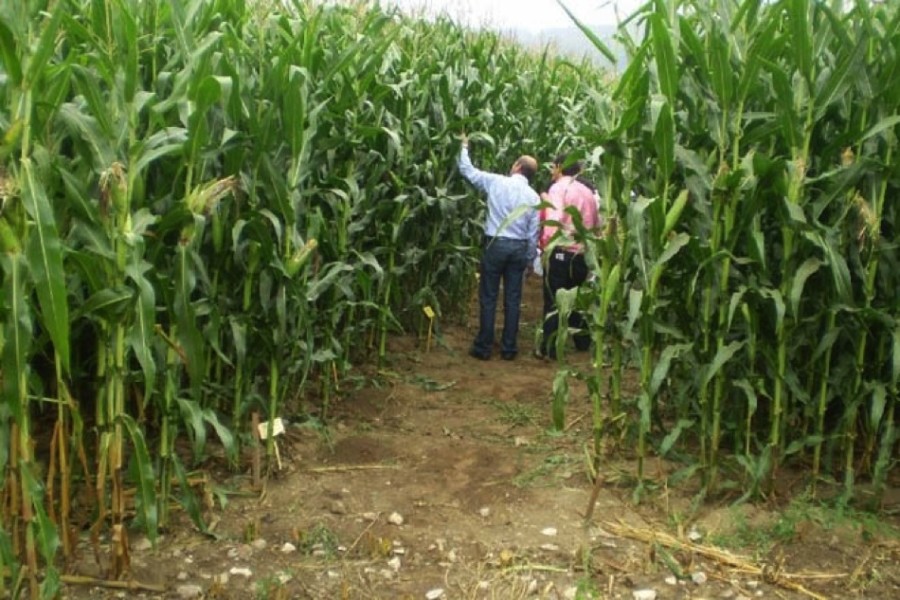 Toma de datos de germinación
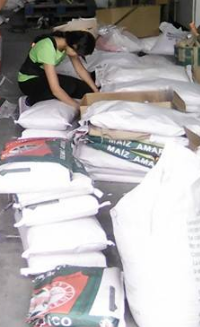 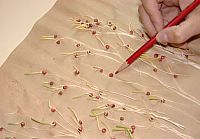 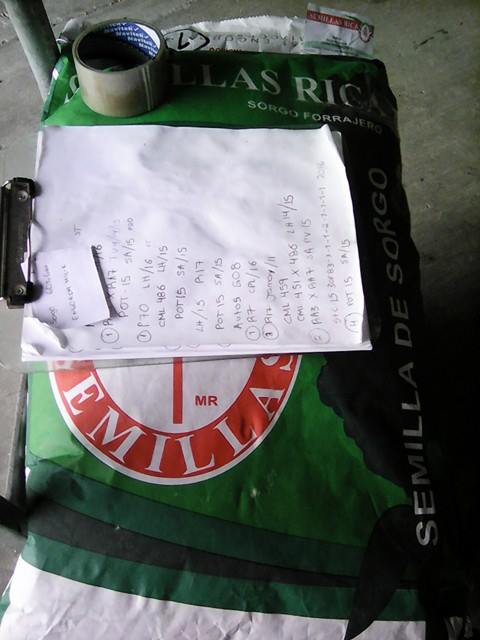 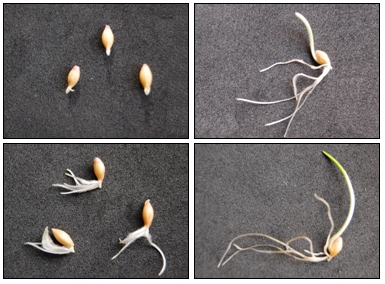 Tratamiento de la semilla
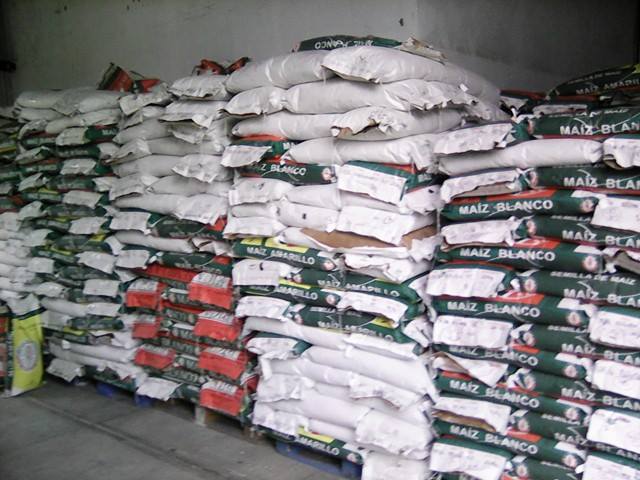 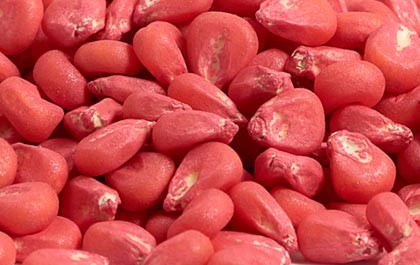 Cosecha
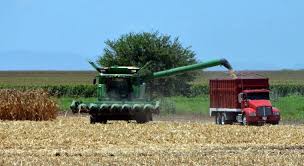 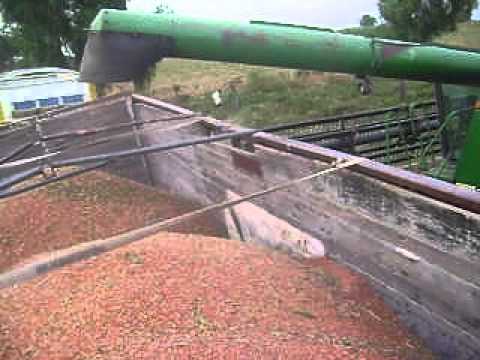 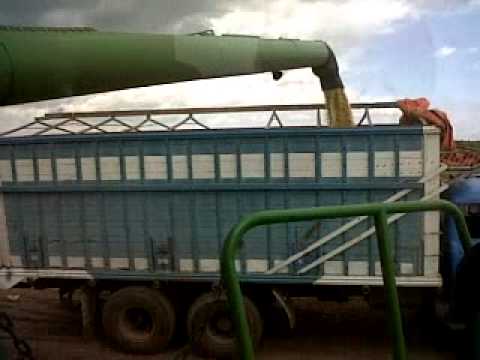 Áreas de conocimiento puestas en práctica
Sistemas de producción
Control de plagas y enfermedades 
Control de malezas
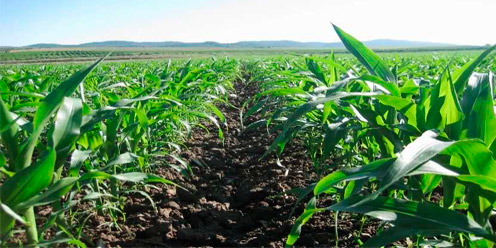 Autoevaluación
Todo el proceso que realice dentro de la empresa durante mi estancia estuvo bien ya que desarrolle y cumplí con todos los planes de trabajo que mi asesor de la empresa me asignaba, en donde como todo alumno empecé desarrollando nuevas habilidades, el cual esta práctica o experiencia  me ayudo a reforzarme como persona y como profesionista.
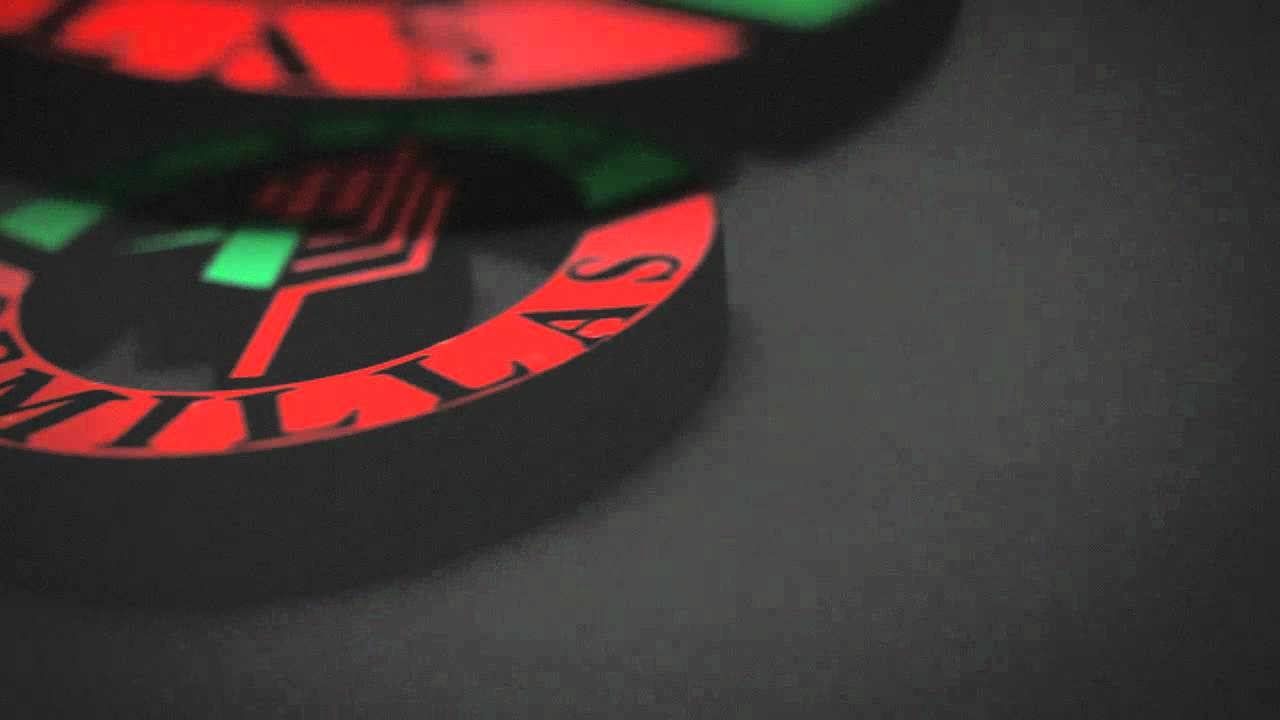 Gracias